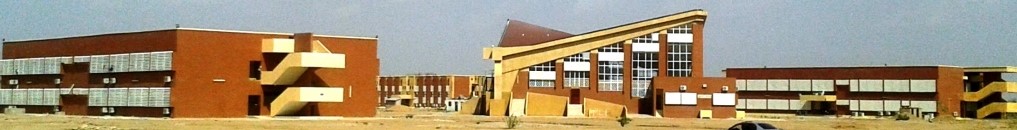 2nd Forum International Annuel sur le Développement de la Région du Lac Tchad
23 – 25 Mai 2023
NIAMEY - NIGER
Production de Données et KMP
Pr ALI Ahmed

Ingénieur de Conception IAA
Dr.ing Génie des Procédés IAA et TE  - HDR Sciences & Technologies Alimentaires et Nutrition
Rapporteur du Groupe de Recherche  sur le Bassin du Lac Tchad (CBLT)
Coordonnateur Scientifique de la Commission « Biosciences et Technologies Agricoles » - CNDT - MINRESI
Secrétaire Général Université de Maroua
Commandeur de l’Ordre National de la Valeur
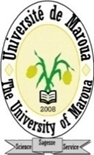 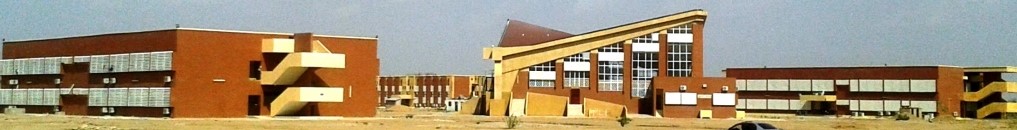 PLAN
1 - UNIVERSITES CAMEROUNAISES EN CHIFFRES

2 - VISION NUMERIQUE UNIVERSITAIRE CAMEROUNAIS

3 - UNIVERSITE DE MAROUA EN CHIFFRES

4 - OFFRES DE FORMATIONS 

5 - DOMAINES DE RECHERCHE

6 - PRODUCTIONS SCIENTIFIQUES

7 - DEFIS
2
1 - UNIVERSITES CAMEROUNAISES EN CHIFFRES
11 Universités d’état ;
04 Universités Internationales ;
320 Etablissements Privés ;
550.000 étudiants ;
7.000 enseignant-Chercheurs.
3
2 - VISION NUMERIQUE UNIVERSITAIRE CAMEROUNAIS
Dans le cadre du Projet E-National Higher Education Vision le Cameroun s’est doté d’outils en vue de la transformation numérique dans les Universités d’Etat.

Le projet comporte six composantes :

Fourniture de 500 000 ordinateurs aux étudiants (un étudiant-un ordinateur) ;
Construction de neuf (09) Centre de Développement du Numérique Développement du Numérique Universitaire(CDNU) et d’un Centre National de Supervision du Réseau Interconnecté (RIC) ;
Equipement des neuf (09) CDNU et du Centre National de Supervision ;
Réhabilitation des réseaux informatiques dans les campus ; 
Fourniture d’une bande passante Internet de 16.000 MB/s 
Le développement d’un Système Informatique de Gestion Intégrée des Ressources de l’Enseignement (SIGIRES).

Sur la base de cette architecture un partage en temps réel de toutes les ressources disponibles est rendu possible entre toutes les universités Camerounaises.
4
4 - OFFRES DE FORMATIONS et CAPACITE D’ENCADREMENT
Sept (O7) établissements (Arts et Lettres, Sciences Humaines et Sociales, Droit et Economie, Sciences et Techniques)
40 000 étudiants avec 9000 étudiants étrangers
750 enseignants-chercheurs permanents et 500 intervenants externes
502 personnels non-enseignants d’appui technique et administratif
5
5 - DOMAINES DE RECHERCHE
La recherche se développe dans :

(06) six Unités de Formation Doctorales ;
(10) dix Centres de Recherches ;
(18) dix-huit laboratoires.
6
5 - DOMAINES DE RECHERCHE (suite)
7
5 - DOMAINES DE RECHERCHE (suite)
8
6 – PRODUCTIONS SCIENTIFIQUES
Depuis 2012, l’UMa a produit :

525 thèses de Doctorat/PhD ;
2000 Masters
Plus de 22.000 mémoires de DIPES I et DIPES II.

Tableau 1 : Statistiques des thèses soutenues depuis 2014
9
6 – PRODUCTIONS SCIENTIFIQUES (suite)
NB : plus de 50% des thèses sont produites par les UFD Sciences de l’Homme et de la Société et Sciences Juridiques et Politiques
10
6 – PRODUCTIONS SCIENTIFIQUES (suite)
Toutes ces productions portent sur les thématiques ci-dessus citées et qui intègrent les thématiques spécifiques du PROLAC.
 Dans le cadre du PROLAC, l’UMa entend mettre à disposition :
  - Juillet 2023				15 Masters ;
  - Juillet 2024				35 Masters
					19 Thèses de Doctorat
 - Juillet 2025				11 Thèses de Doctorat
 Soit 50 masters et 30 thèses portant sur les axes suivants :
Gestion durable de l’environnement et des ressources naturelles ;
Changements climatiques et résilience des populations et systèmes de production ;
Sécurité alimentaire et chaine de valeur en agriculture ;
Consolidation de la paix et cohésion sociale, prévention et lutte contre l'extrémisme violent ;
Genre et inclusion sociale ;
Dynamiques régionales, commerce et mobilité.
11
7 – DEFIS
Toutes ces données sont disponibles et seront actualisées au fil du temps

DEFIS : 
Mise en forme pour une exportation vers la KMP
Exploitation, analyse et synthèse des données
Propriété intellectuelle des connaissances générées hors financement PROLAC
12
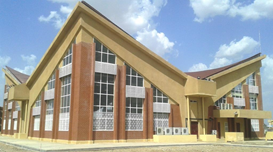 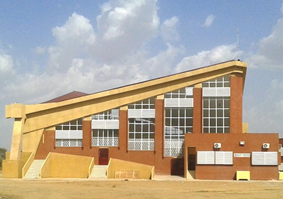 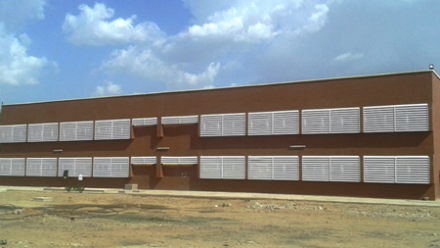 Merci pour votre attention
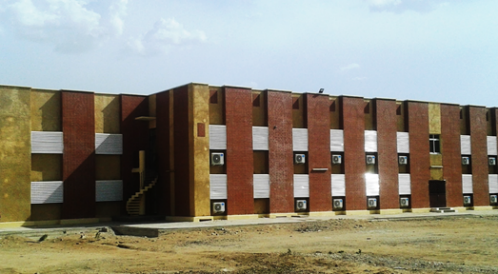 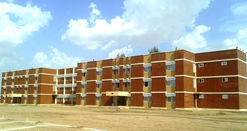 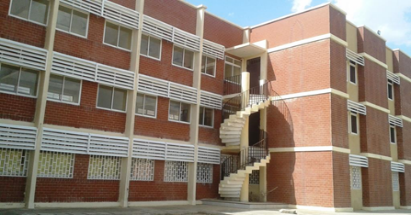 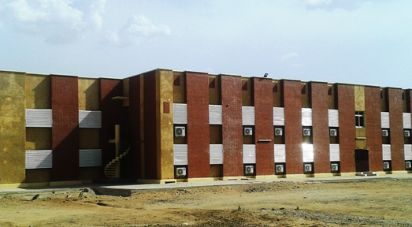 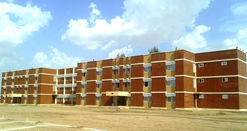